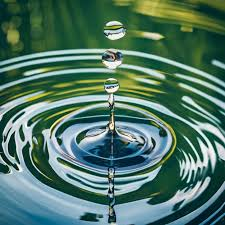 Il medioevo di Gioacchino Volpe nel dopoguerra
Tre onde circolari:
- l’esplicito (Pisa)
- l’implicito (la conferma o il ritorno ad un maestro, ed il suo perché)
- il lieve non trascurabile (che giunge a noi).
Gioacchino Volpe e la storia di Pisa
Volpe, Pisa, Firenze, ecc. pp. 314-316. Gioverà qui notare che il Volpe citando a p. 315 n. 1 i vari documenti dell'Archivio pisano che ci informano di questi fatti [una contesa commerciale scoppiata nel 1322 tra Pisa e Firenze], incorre in un lieve errore cronologico: egli pone infatti come estremi termini di date il 24 dic. 1322 e il 16 ag. 1323. Invece le date vanno corrette così: 23 luglio 1322-24 dic. 1322. Il Volpe è stato condotto al lieve errore dal fatto che il doc. del 24 dic. è nel Registro posto prima di tutti gli altri: a f. 28-29, mentre gli altri seguono a f. 52 e segg. Ma ciò è dovuto al fatto che il Reg. che contiene i docc. consta di due parti: nella prima sono i Consilia, nella seconda le Provisiones. Ora il doc. del 24 dic. che contiene le deliberazioni definitive è un Consilium e trova posto quindi nella prima parte del Registro, mentre i vari docc. del luglio-agosto, essendo semplici provvedimenti presi volta per volta stanno tra le Provisiones e quindi nella seconda parte del Registro. L'errore cronologico porta naturalmente il Volpe a fare qualche spostamento dei fatti nella narrazione

in P. Silva, Intorno all'industria e al commercio della lana in Pisa, «Studi Storici», XIX, 1910, p. 345 nota 2.
Gioacchino Volpe e la storia di Pisa

Emilio Cristiani
E. Cristiani, Nobiltà e popolo nel Comune di Pisa dalle origini del Podestariato alla Signoria dei Donoratico, Napoli, Istituto italiano per gli studi storici, 1962.

Partendo dalle tesi del Volpe e di Gaetano Salvemini, Emilio Cristiani ripensa e corregge il tiro delle conclusioni di Volpe responsabili di aver forse eccessivamente accentuato il ricambio sociale dell'aristocrazia cittadina, operato dalla gente nova venuta dal contado. Meno accettabili ancora paiono al Cristiani le impostazioni articolate sugli schemi della lotta di classe cari a Gaetano Salvemini, il quale, ad esempio, negli eventi fiorentini dell'ultimo ventennio del '200 riteneva di poter individuare veri e propri scontri di classe mentre l'Ottokar sostiene che si trattava di conflitti e contrasti tra famiglie nel complesso di una omogenea oligarchia. Cristiani, da parte sua, fa proprie quelle stesse riflessioni cui toglierà un'impronta «reazionaria» tipica dello storico russo, poi naturalizzato italiano, estremamente critico con Salvemini, autore comunque ancora oggi assai apprezzabile per il vigore del pensiero storico e l'asciuttezza della sua scrittura. Cristiani, insomma, rifiuta contrapposizioni fra classi e ceti opposti, ma si guarda dal negare la forte socialità della vicenda, mentre vede pullulare - e con lui concorderà Gabriella Rossetti - consorterie e personaggi influenti che lottano apertamente per assumere sempre maggiore autorità. Si potrebbe anzi ritenere che non sia la scalata al potere dei nuovi ceti a stroncare la nobiltà feudale, ma sia stata quest'ultima che strumentalizzò nuovi organismi sociali per costruire la piattaforma di una più solida potenza

in L. Gatto, L'Italia dei Comuni e delle Signorie, Roma 1996, pp. 13-14.
Gioacchino Volpe e la storia di Pisa
Marco Tangheroni
1. il testo di Pisa, Firenze, Impero non sarà mai ripubblicato da Volpe, né finito; 2. e, invece, proprio su quello si era concentrato l’interesse storiografico; 3. questo interesse, oltrepassando i limiti cronologici del saggio volpiano e aggiungendovi documentazione e interesse politici (Silva, Ardito, Caterugli, Rossi Sabatini), aveva canonizzato l’impostazione volpiana e le sue tesi “isolandole da un più vasto contesto, schematizzandole e, talora, banalizzandole”; 4. Cristiani, e lo stesso Tangheroni, avevano quindi revisionato “tesi un po’ lanciate dal Volpe e, come si è visto, senza sostanziali approfondimenti recepite per decenni”: “falsi problemi” compresi; 5. come già notato da Tabacco, agli Studi sulle Istituzioni e a Pisa, Firenze manca una “presentazione”, ovvero si deve notare come “temi e spunti” siano assai più ricchi, così come Cristiani e Tangheroni “rappresentano per altri versi un ritorno al metodo di Volpe”, ovvero un ritorno dagli “atti pubblici” di Silva, Caterugli e Rossi Sabatini, agli “atti privati”;
6. lo schema interpretativo volpiano – “sul prevalere di un uomo, o di una famiglia, che emerge ‘con la violenza o l’astuzia’, appoggiandosi al favore del ‘minuto popolo artigiano nemico della borghesia’ ed esplicando ‘quasi un’azione vendicatrice delle varie classi contro le disuguaglianze del sistema borghese’” – mancava delle generalizzazioni e delle comparazioni di una “questioni fondamentali sulle origini delle signorie in Italia”; 7. ed era quindi solo parte di “una più vasta, e poi non terminata, ricerca”; 8. nella dialettica tra un linguaggio non concettualmente preciso ma rievocativo (“classi sociali”; “partiti” ecc., tra eventi, mentalità e struttura) e le precise sue linee interpretative sulla decadenza di Impero e Papato, sull’aprirsi di una nuova società del ‘300, Volpe la vicenda pisana l’avrebbe voluta inserire “in un dramma di ben più ampie dimensioni: la crisi del Medio Evo, le origini del mondo moderno”; 9. “Nella storia avviene dunque questo risolversi del sociale nel politico modernamente inteso e non in una mutata concezione storiografica del Volpe”; e “Infine, è significativo che anche i rapporti Pisa-Firenze siano dal Volpe visti come momento inevitabile”
M. Tangheroni, Pisa, Firenze, Impero al principio del 1300: proposte di rilettura, in Studi e ricerche in onore di Gioacchino Volpe nel centenario della nascita (1876-1976), Roma, Giovanni Volpe ed., 1978, pp. 129-151
Gioacchino Volpe e la storia di Pisa

Cinzio Violante

Pertanto gli scritti medioevalistici volpiani non possono essere compresi mediante un’analisi critica di passi singoli; ma le pagine vi devono essere lette per intero, nel rispettivo contesto, se si vuole individuare le grandi linee dello svolgimento storico. E al termine della lettura di ogni opera del Volpe la «direzione generale» del movimento della storia risulta evidente. Ciò appare soprattutto nei tre grandi saggi del 1904-05 [Lambardi e Romani nelle campagne e nelle città. Per la storia delle classi sociali, della Nazione e del Rinascimento italiano (Sec. XI-XV), Questioni fondamentali sull'origine e svolgimento dei Comuni italiani (Sec. X-XIV), Bizantinismo e Rinascenza. A proposito di uno scritto di Karl Neumann], dove è delineata con vigore la storia delle origini della nazione italiana nel quadro della civiltà europea, dai decenni intorno all’anno mille al Rinascimento e all’età moderna: con i suoi caratteri originali, nel suo ritmo cronologico peculiare

Violante, Gioacchino Volpe: il periodo pisano (1895-1906), ora in Id., Gioacchino Volpe medievista (1978), a cura di N. D.Acunto e M. Tagliabue, Brescia, Morcelliana, 2017, p. 108
Gioacchino Volpe e la medievistica dell’Italia repubblicana (secondo cerchio)

ancora Cinzio Violante, o della “invenzione di un maestro” (N. D’Acunto)
Ovidio Capitani (1930-2012), o del metodo
Gioacchino Volpe e la medievistica dell’Italia repubblicana
[Violante:] Credo dunque che sia necessaria una revisione delle ideologie che hanno influito sulla formazione di concetti storiografici tradizionali a tutto danno del medioevo. Tanto più che oggi è in crisi lo Stato moderno e con esso è in crisi la Chiesa: intendo dire la Chiesa come essa si è venuta configurando, ristretta entro il quadro dello Stato e fortemente impregnata dei suoi caratteri. E la crisi odierna si è originata nella Chiesa, come rifiuto appunto di quei nuovi caratteri (di potere secolare istituzionalizzato) che le sono venuti di ritorno dallo Stato. Ora, io credo che noi storici (e credo che i cattolici e forse anche i marxisti sono meglio in grado di farlo) dobbiamo studiare le radici medievali dello Stato moderno e della Chiesa moderna, e dobbiamo ritornare allo studio del medioevo anche – e soprattutto – per riesaminare la cultura e le strutture sociali e politiche ed ecclesiastiche di un’epoca in cui tale Stato moderno e tale Chiesa moderna non si erano ancora formati: se vogliamo superare la crisi odierna, dobbiamo arricchire la nostra fantasia operativa allargando il nostro orizzonte culturale a quell’epoca in cui quelle grandi entità che oggi sono in crisi non c’erano o non erano ancora come sono poi diventate; così ci prepareremo per il futuro, quando esse non saranno più come sono state finora. Dobbiamo imitare gli uomini del Rinascimento, i quali, quando vollero liberarsi dalla cultura e dalla civiltà del presente, si rifecero indietro oltre il periodo che stavano ancora vivendo, a un mondo remoto, al mondo classico, quando la cultura e la civiltà da cui si volevano adesso liberare non esistevano ancora.
I Seduta: 24 maggio (mattino). Gli orientamenti culturali della storia medievale, in Il Medioevo oggi. Terzo Congresso dell’Associazione dei Medioevalisti Italiani (Santa Margherita Ligure, 24-26 maggio 1978), Bologna, Ponte Nuovo Editrice, 1982, pp. 55-56
Gioacchino Volpe e la medievistica dell’Italia repubblicana

[Capitani] Un problema di metodo, quindi, consistente non nel cercare ciò che si vuole, ma nel trovare quello che c’è. E di trovarlo però – va subito detto, ripensando alle nostre perplessità di fronte a certe esaltazioni di una recentissima storiografia, per altro meritevolissima – nella sua interezza vitale: perché nessuna illustrazione dei possessi di un monastero è di per sé la storia – non per lo meno per la storiografia di Gioacchino Volpe – ma solo lo è l’illustrazione di una dinamica per la quale certi beni vengono in possesso di un determinato ente e l’incidenza reciproca di questo accrescimento economico fra l’ente stesso, come elemento di forza spirituale ed economica, ed il contesto sociale e territoriale

O. Capitani, Gioacchino Volpe, storico del medioevo (1971), ora in Id., Medioevo passato prossimo e futuro anteriore, a cura di E. Menestò e G. G. Merlo, Spoleto 2015, p. 201.
Gioacchino Volpe e la medievistica dell’Italia repubblicana
Sinottico “Ovidio Capitani” e “Cinzio Violante” - 1

			Perché, in fondo, il Medioevo?
Il Medioevo, tra le due guerre, è stato abbandonato dalla medievistica italianaIl Medioevo non è La Santa Romana Repubblica (1942, poi riedito con aggiunte al 1954) di Giorgio FalcoIl Medioevo non è Medioevo cristiano di Raffaello Morghen (1951)
Il Medioevo non è Il Medioevo del diritto di Francesco Calasso (1954)
Il Medioevo non è “crociano” – in nessun modo o maniera!
Chabod non è un medievista
			Può il Medioevo essere “volpiano”?
Gioacchino Volpe e la medievistica dell’Italia repubblicana
Sinottico “Ovidio Capitani” e “Cinzio Violante” - 2
			Perché, in fondo, Gioacchino Volpe?
Volpe non è marxista (neppure blandamente) e non è irrazionalista
Volpe non è crociano
Volpe non è “inafferrabile” (non più del “Medio Evo”…)
  			  Può essere Volpe, ora, un punto di riferimento?
    	    SÌ, fin quasi a tutti gli anni ‘80
Violante: a Pisa e “se si legge Volpe dopo Violante, sembrerebbe quasi di sentire echeggiare in quello la sintesi di alcuni aspetti delle ricerche puntuali di questo” (V. Fumagalli)
Capitani: il contemporaneista e il nazionalismo volpiano sono in continuità biografica, non storiografica: “Il Medio Evo è un’altra cosa!”
	NO, dopo
Violante: Pirenne
Capitani: il Finalismus volpiano
Gioacchino Volpe e la medievistica dell’Italia repubblicana
Capitani è in errore?
Rimane comunque assodato che vi è una sostanziale convergenza, anche se autonoma e di diversa genesi, sul fatto che sia il Finalismus di Volpe («l’Italia in cammino») sia il Determinismus di Croce, abbiano o non abbiano come protagonisti il popolo (Volpe) o le élites liberali (Croce), rappresentano la storia dell’Italia unita, anche retrospettiva, secondo Bauer, nelle sue ultime conseguenze, come “un processo senza alternative, come risultato o espressione di un’armonia prestabilita e perciò stesso di un principio metafisico”, che, comunque, non è solo di Croce, ma anche di Volpe, senza magari la decantazione concettuale del filosofo napoletano. […] Un Medioevo che, in Croce, non è se non momento dialettico, non del tutto superato, di un’ineluttabile vicenda dello Spirito, nella sua ascesa verso la Libertà e perciò, da ricomprendersi in una sorta di residuale, vitalistica esistenza e resistenza: il che era, come spesso accennato (v. anche O. Capitani, Croce e il Medioevo, in La Cultura, 31 [1993], pp. 263-82), fissare il “tipico” medievale per svuotarne la storicità problematica. Così in Volpe, con tutte le dovute attenuazioni e sfumature, era il progresso a dettare le rilevanze del processo. Ma la problematica dell’identità unitaria della storia d’Italia – e cioè la giustificazione e l’inveramento del Risorgimento – non era la più adatta a promuovere la ricerca medievistica: ricerca che, dopo la non esaltante produzione degli anni Trenta (altro discorso è quello delle edizioni di fonti: v. oltre), si affacciava all’immediato secondo dopoguerra in gravissima crisi.
Capitani, Venti anni di medievistica italiana (1995), in Id., Medioevo passato prossimo e futuro anteriore cit., p. 497; trae il binomio da F. J. Bauer, Geschichte, Philosophie, Geschichtsphilosophie. Croce, Volpe und die Geschichte des liberalen Italien, in «Quellen und Forschungen aus Ital. Archiven und Bibliotheken» (Bd. 73 [1993], pp. 682-95), “pur non ponendosi il problema del Medioevo e della storia della storiografia medievistica”.
Volpe e noi. Un appello
Promemoria
Finire il lavoro che già fu di Umberto Massimo Miozzi

Ringraziare la Baldini

Le migliaia di schede volpiane di lavoro, sempre alla Baldini

L’epistolario? Appello!
Grazie per l'ascolto


PowerPoint realizzato da
IO (voglio i crediti)
mio padre (è simpatico, non abbiate paura)

🫶apprezzate🫶il lavoro🫶svolto🫶con dedizione🫶da me e mio padre🫶


ciao ciao da Panino e Lorenzo👋